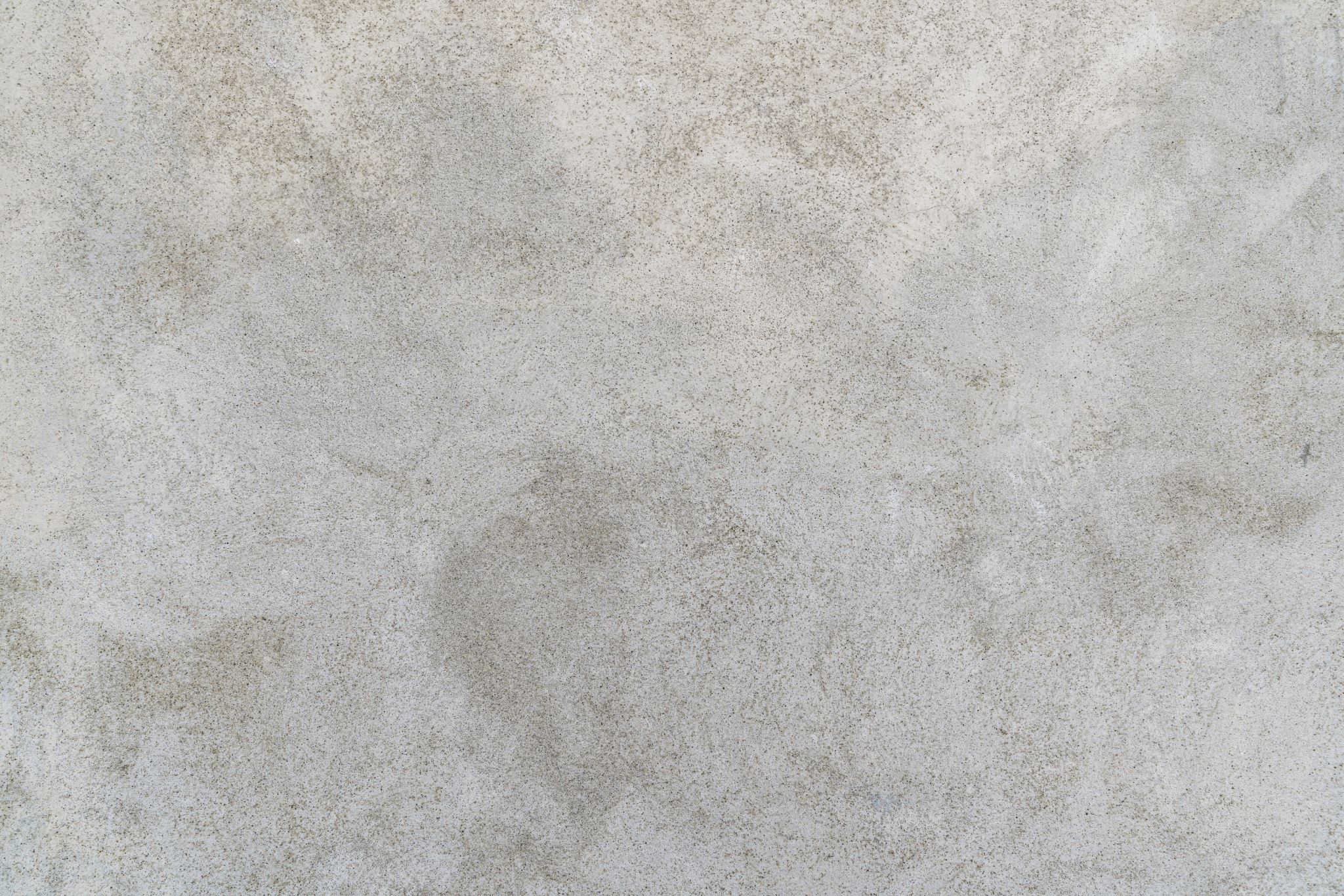 Подударност  троуглова
Биљана Ђукић,  новембар 2020.
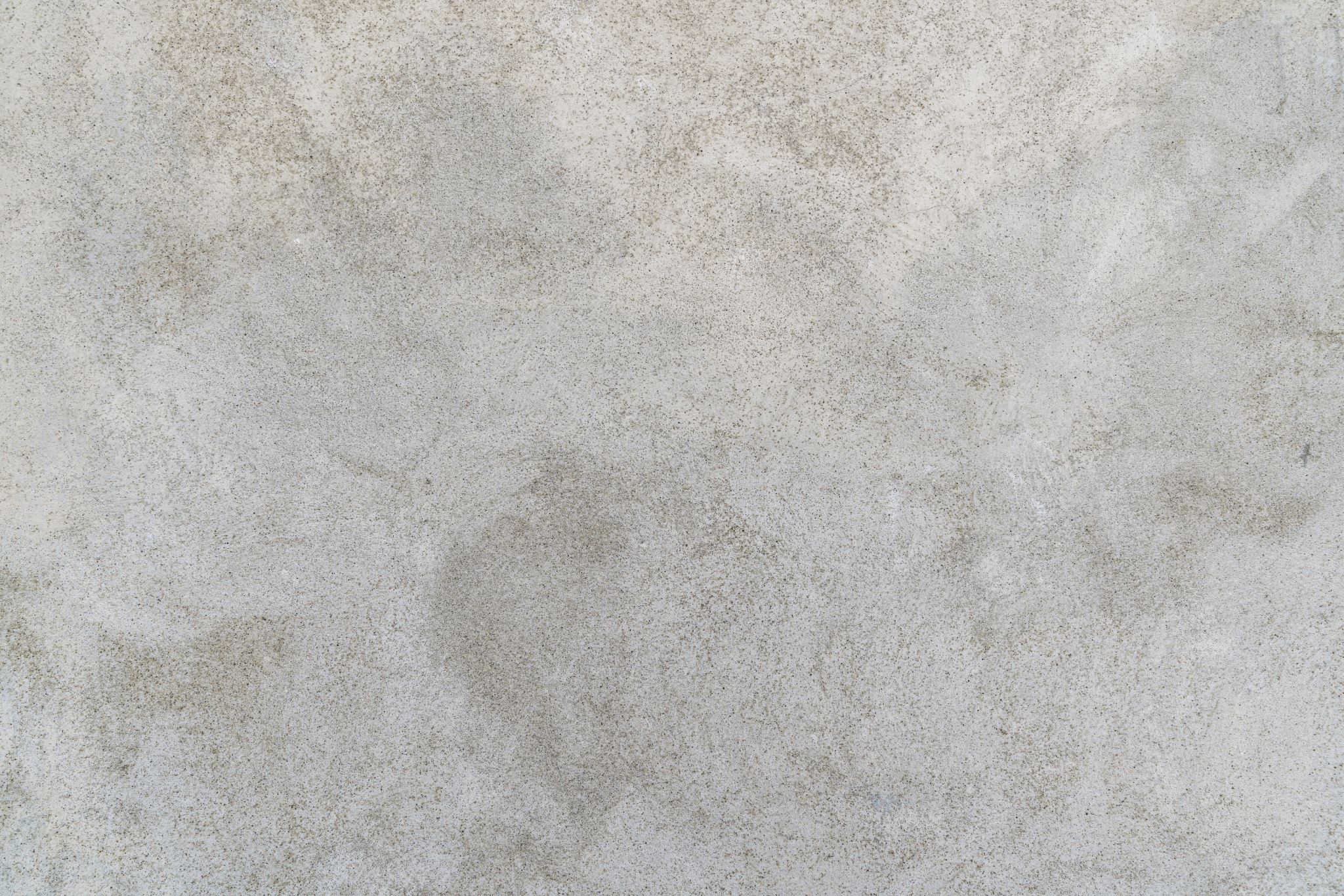 Да ли се неки од понуђених троуглова могу међусобно поклопити?
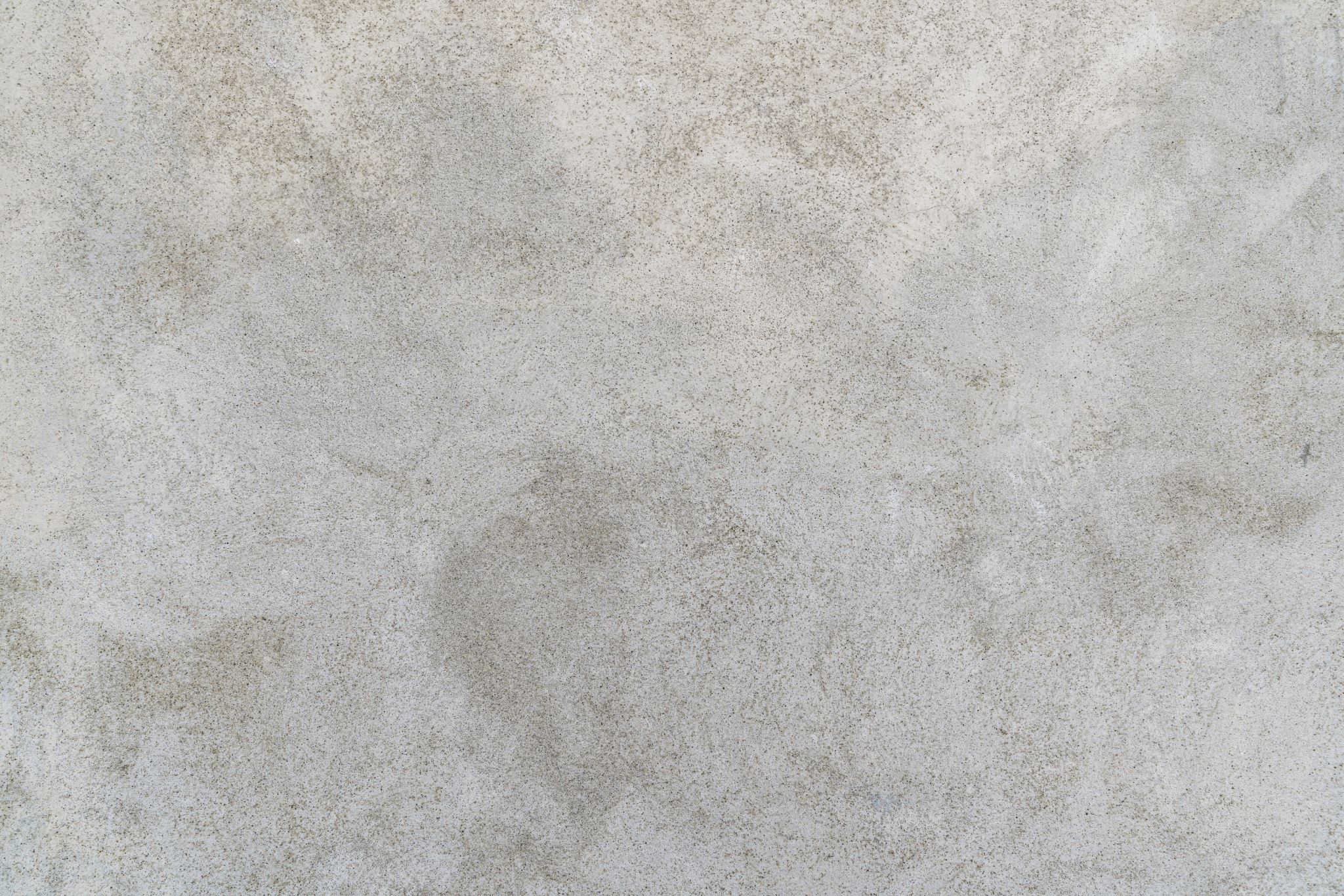 Да ли се неки од понуђених троуглова могу међусобно поклопити?
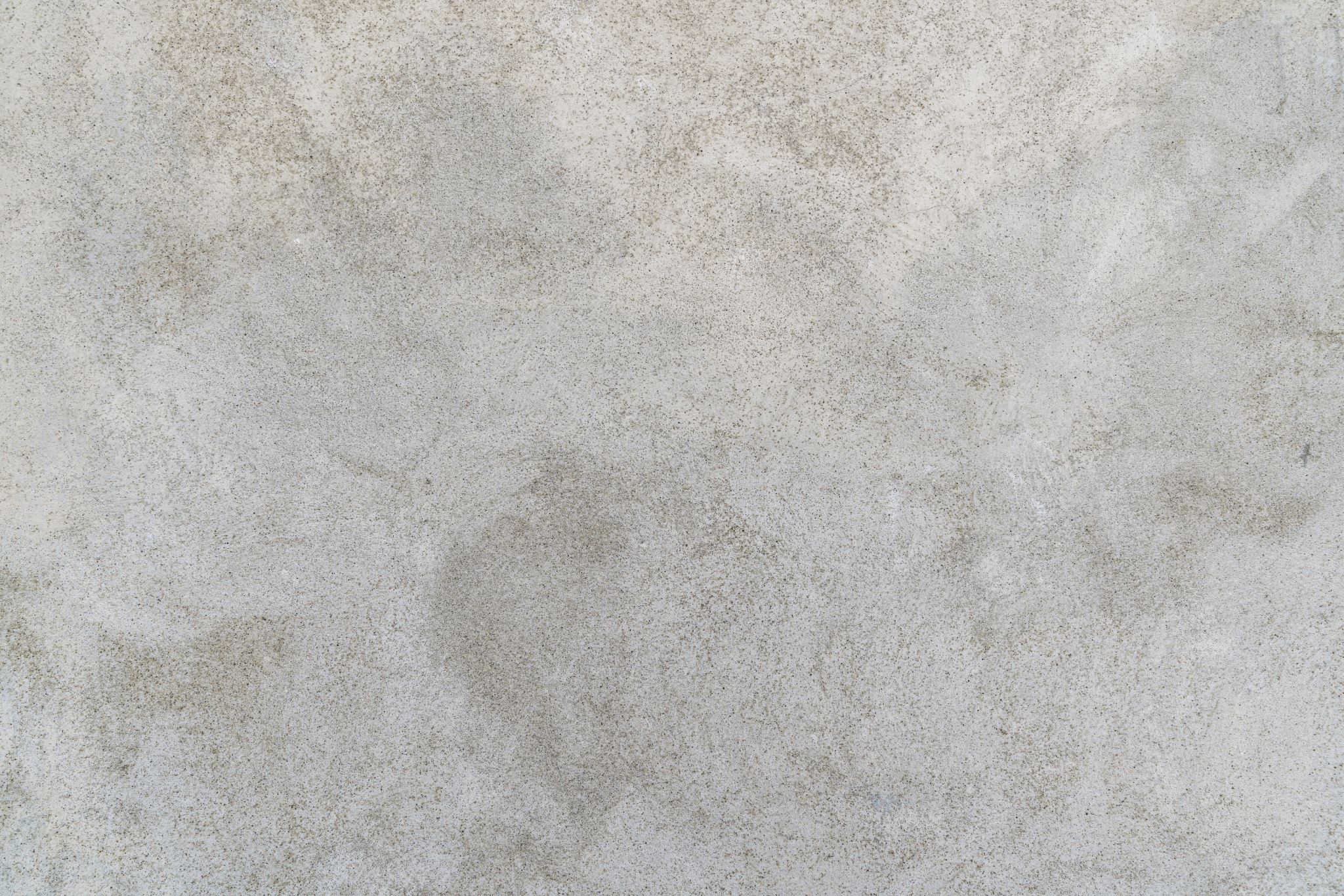 Да ли се неки од понуђених троуглова могу међусобно поклопити?
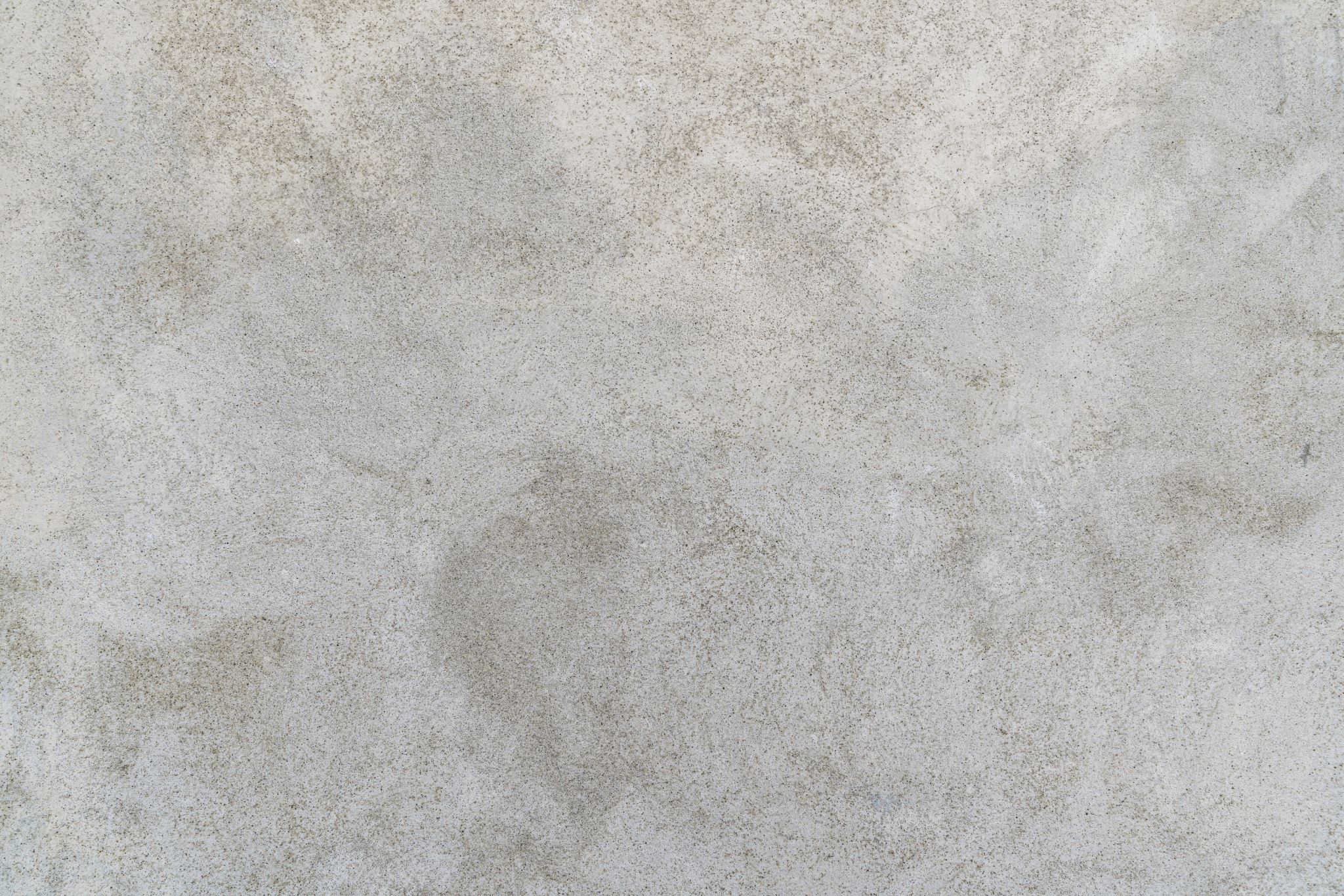 За два троугла кажемо да су подударна ако је свака страница једног троугла једнака одговарајућој страници другог троугла и сваки угао једног троугла једнак одговарајућем углу другог троугла.
∆ ABC    ≌ ∆ A’B’C’
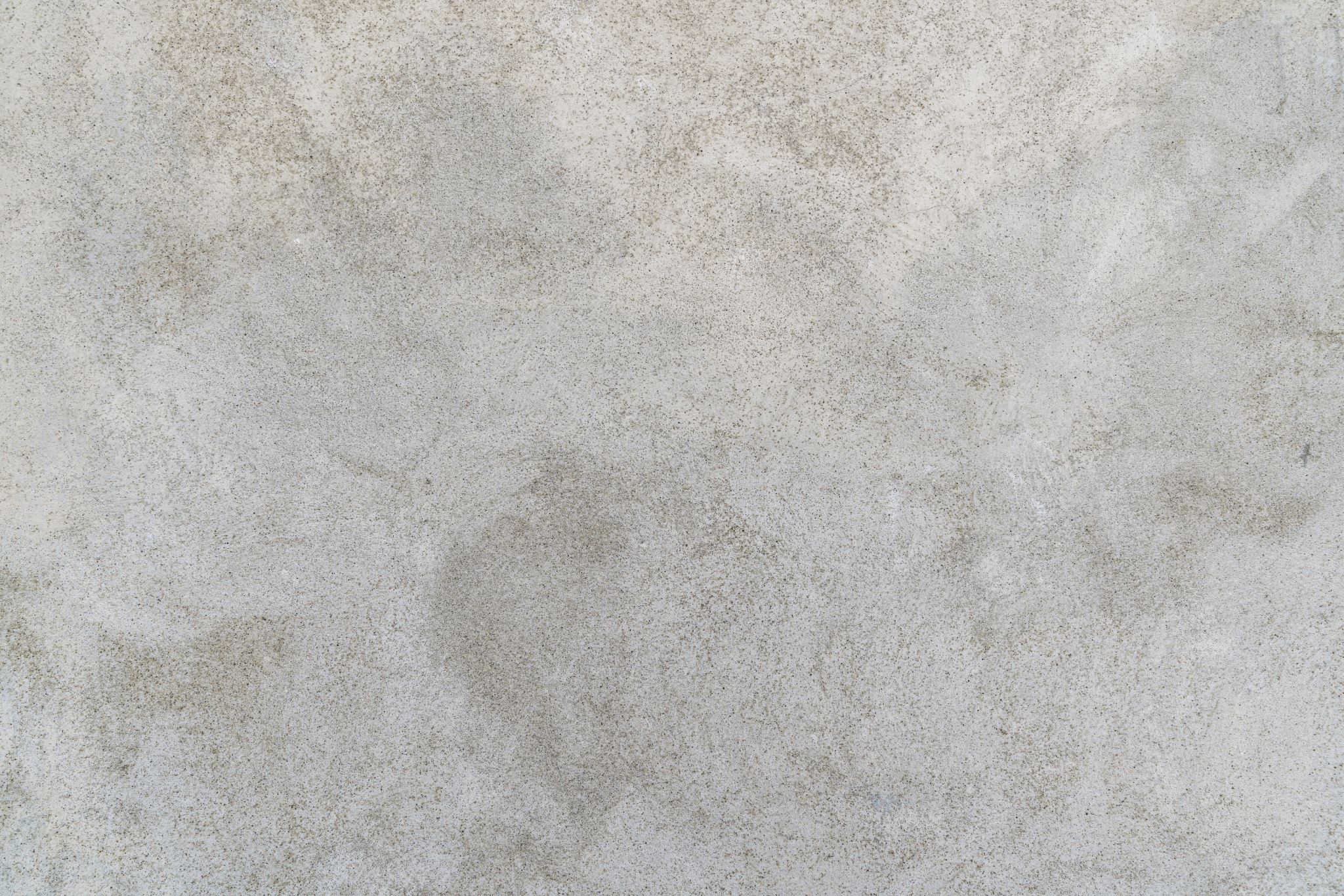 C'
C
B
A
A'
B'
|AB| = |A’B’|
∢A = ∢A’
∢B = ∢B’
∢C = ∢C’
|AC| = |A’C’|
|BC| = |B’C’|
Примјер: Испитај да ли су троуглови са слике подударни.
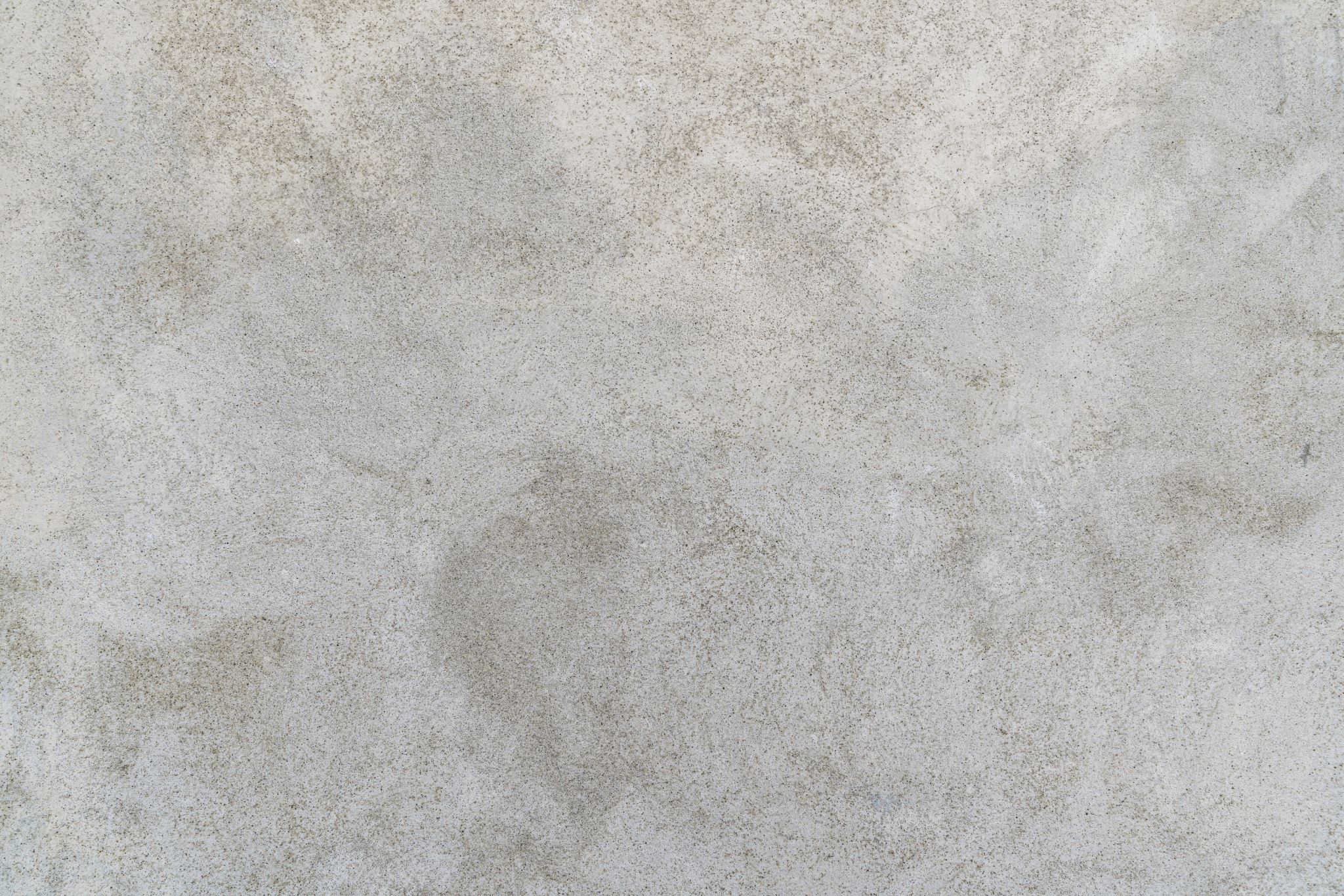 С
T
80°
30°
2
5
4
5
70°
30°
70°
80°
R
S
4
А
2
В
|AB| = |RT|
|AC| = |RS|
|BC| = |TS|
Рјешење:
∢А = ∢R
∢B = ∢T
∢C = ∢S
∆ ABC  ≌ ∆ RST
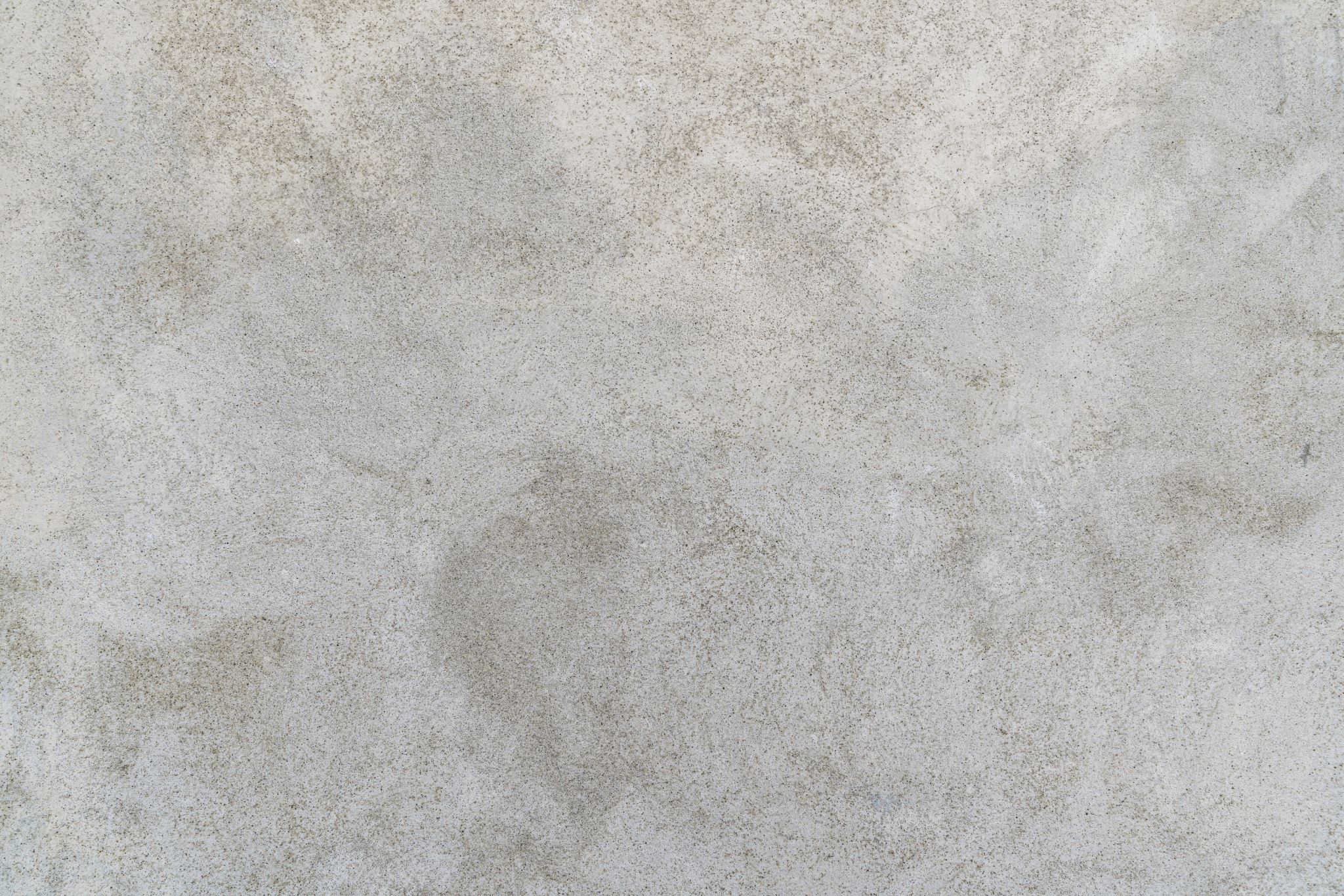 Својства подударности троуглова
1. Сваки троугао је подударан самоме себи.
2. Ако је троугао АВС подударан троуглу А'В'С', онда је и троугао А'В'С'     подударан троуглу АВС.
3. Ако је троугао АВС подударан троуглу А'В'С', а троугао А'В'С' подударан     троуглу А''В''С'', онда је и троугао АВС подударан троуглу А''В''С''.
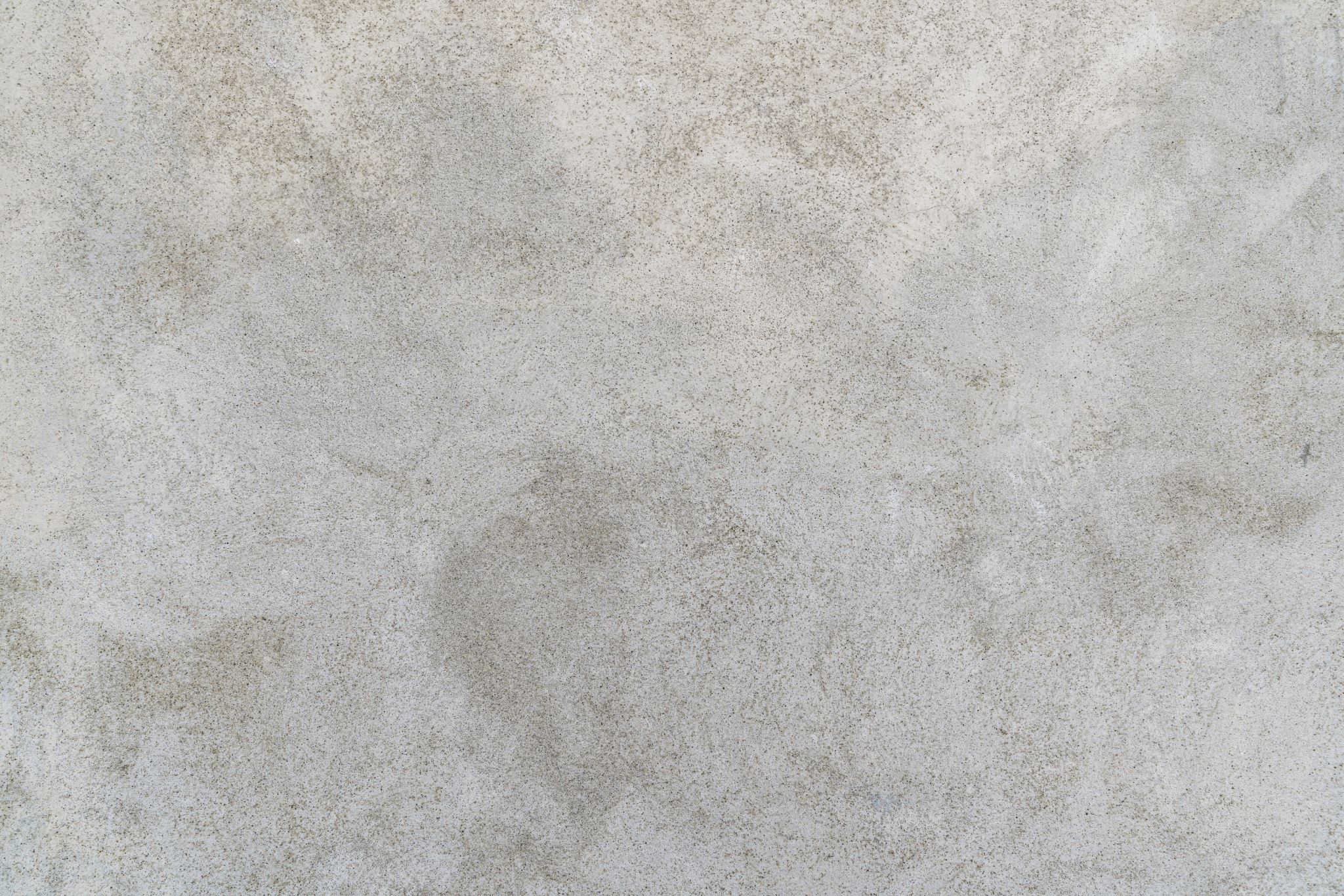 Домаћа задаћа:Збирка43. страницазадатак 363.
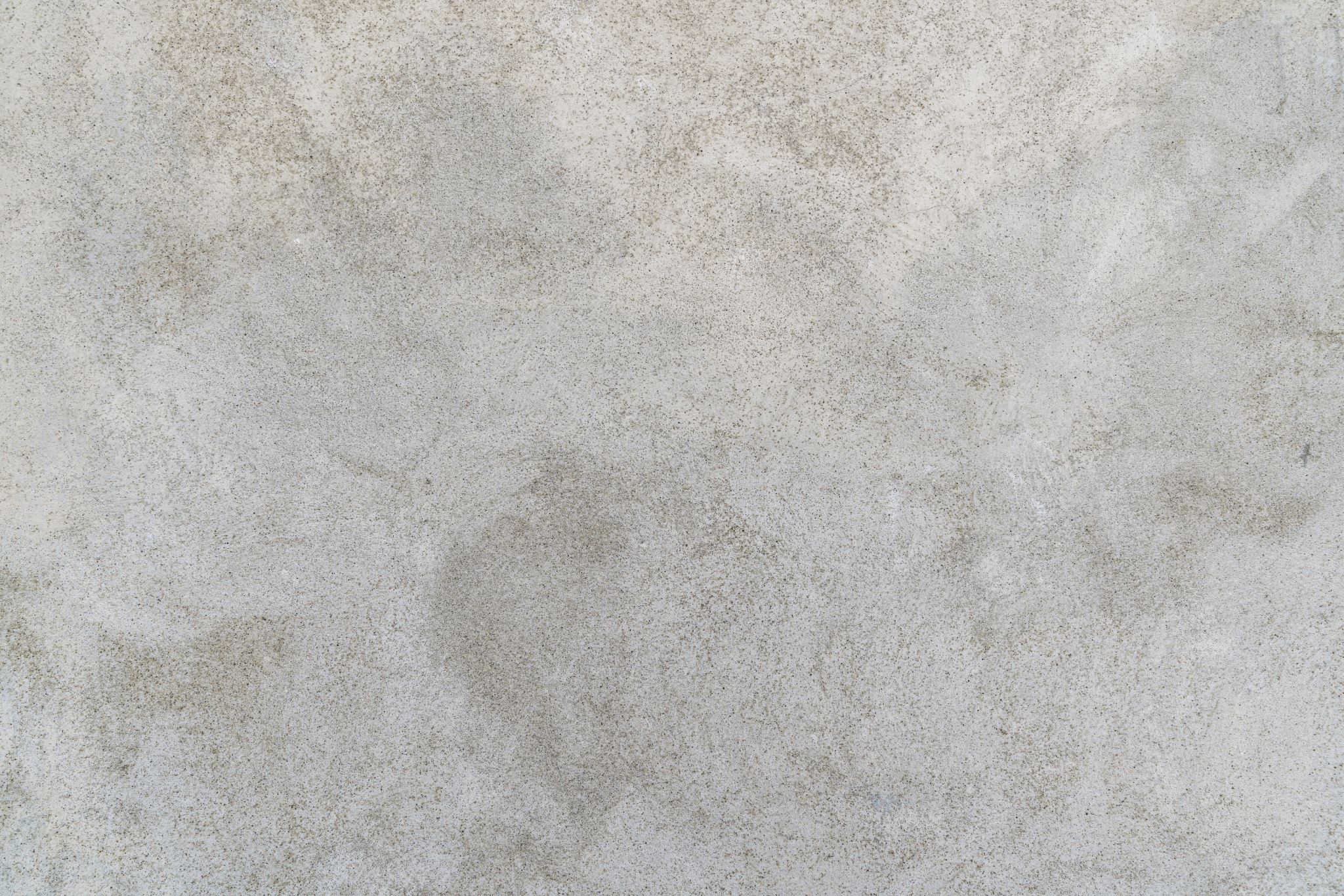 Хвала на пажњи!